The Buyer Journey
Proprietary & Confidential. All rights reserved
How Decisions Are Made
Perceived difficulty of decision making at each purchase stage
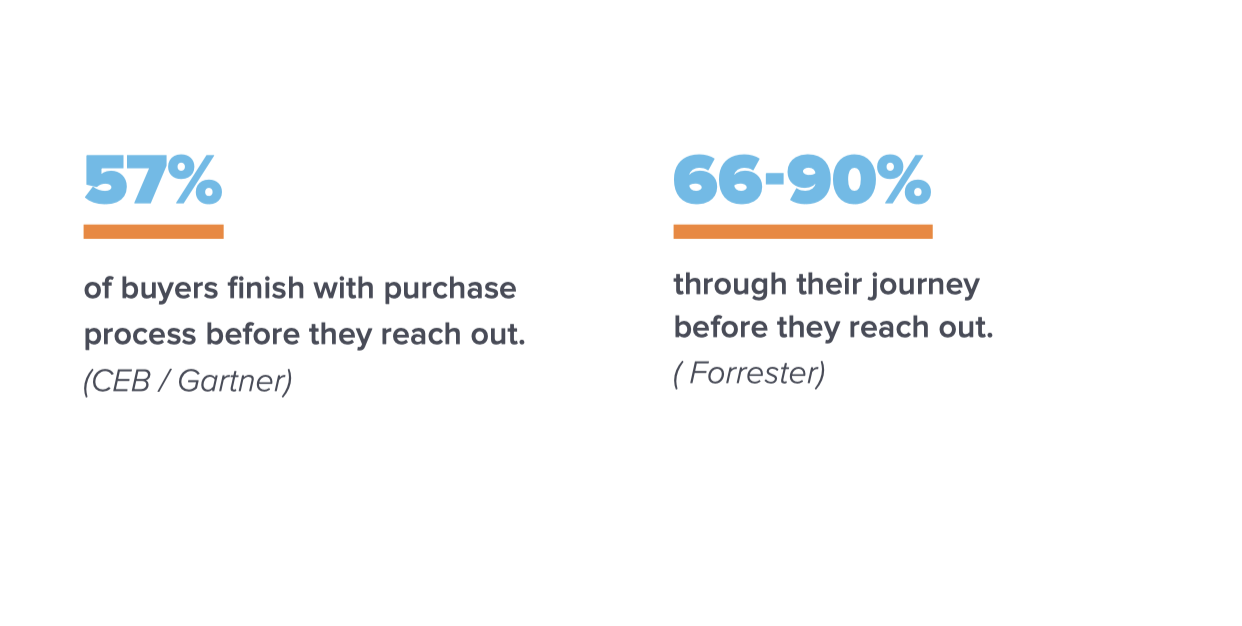 Percentage of respondents reporting as most difficult
Where you can make greatest impact
When you are brought in
Source: CEB B2B Brand Survey
Proprietary & Confidential. All rights reserved
1
Buyer Journey
Showing Intent
Ready to Engage
Problem Definition
Solution Investigation
Vendor Evaluation
Deciding
Triggers
Investigation areas
Information types
Intent topics
Search terms
Solution criteria
Options
Advice types
Intent topics
Search terms
Decision criteria definition
Vendor requirements
Comparison aides
Implementation advice
Intent topics
Search terms
Decision factors
Proof-points
Purchasing requirements
Value adds
Proprietary & Confidential. All rights reserved
2
Ideal Customer Profile Example
Proprietary & Confidential. All rights reserved
3
Champion Personas
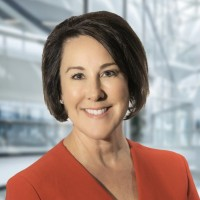 Jane Smith
President, Quantix Gene Therapies
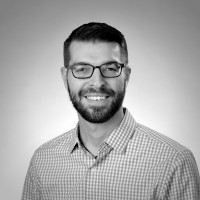 Dave Bryant
Senior Marketing Manager
Hematology / Oncology 
at Nunatix
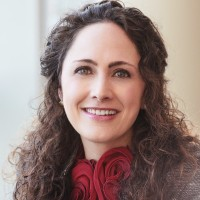 Cathy Hayes
VP/Global Head Technology Transformation, Quantix
Engagement & Marketing Product Line
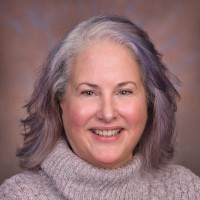 Cindy House  
Global Category Manager, IT Procurement at Quantix
Dir/VP Business Line
Responsibilities:
Business line leader/P&L for the Gene Therapies
Therapy pipeline prioritization
GTM execution for Gene Therapies
Dir/VP Marketing
Responsibilities
GTM and engagement for all therapies within the Hematology/Oncology drug class
Requires both specific clinical knowledge and access to/engagement with specific provider specialties

Specialties:
Hematology/Oncology
Dir/VP Digital Health Strategy
Responsibilities :
Digital transformation
Product incubation and commercialization
Incorporation of RWD into the drug development process
Streamlining drug trials
Dir/VP Procurement
Responsibilities :
End-to-end Procurement management of global manufacturing, laboratory, quality and HSE
corporate functions (Facilities/Real Estate, Legal, E&C)
US-focused commercial analytics, contracting and pricing solutions. 
Heavy concentration in Software and SaaS/Cloud solutions and accompanying services.
Proprietary & Confidential. All rights reserved
4
[Speaker Notes: Follow ups:

Innovation – Grant’s and Cathy’s will have annual goals around innovation – what would that look like?  E.g.  Deliver on 2 innovative programs/technologies that will further drive physician engagement/market share – How does Keyops help deliver on these goals?]
Persona 1: Dir/VP Business Line Owner
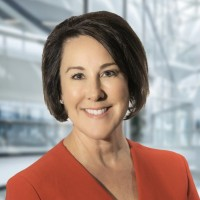 How she describes herself:
Jane leads the team that is reimagining medicine to transform the lives of people living with rare genetic diseases. With more than 25 years of U.S. and international leadership experience in sales, marketing and commercial operations, Chris excels in translating strategy into actionable execution and consistently enables her teams to thrive, achieving impressive results in a positive, collaborative environment.
Jane’s experience is deeply rooted in healthcare across therapeutic categories leading teams at J&J, Genentech, and several start-ups. She is passionate about creating others-focused, inclusive, team-oriented, and performance driven cultures that apply the talents of diverse individuals and teams to transform the way a company does business. Jane’s expertise lies in:
Leading organizations with her ability to effectively build, re-structure and right size commercial organizations to support changing business environments and industry needs, including integration of organizations. 
Long-term strategic planning based on extensive experience in establishing a clear, long-term vision and leading the development and execution of actionable strategic plans for complex organizations.
Delivering results evidenced by a proven track record of setting ambitious objectives and leading teams to over-deliver on execution and revenue goals.
Jane Smith  - President
Quantix Gene Therapies
Responsibilities include
P&L Owner
Pipeline prioritization
Successful GTM approach and execution for new therapies
PR lead, thought leader within the space
Role in buying process: Champion. Initiates need, leads buying process, key driver in developing requirements
Proprietary & Confidential. All rights reserved
5
Dir/VP Business Line Owner - Problem Definition
Proprietary & Confidential. All rights reserved
6
Dir/VP Business Line Owner– Solution Investigation
Proprietary & Confidential. All rights reserved
7
Dir/VP Business Line Owner– Vendor Evaluation
Proprietary & Confidential. All rights reserved
8
Dir/VP Business Line Owner– Decision Making
Proprietary & Confidential. All rights reserved
9
Sample Framework
Proprietary & Confidential. All rights reserved
10
Persona: Role
Name, Title, Where They Work

Responsibilities include

Role in buying process
Experience:

Education:
Proprietary & Confidential. All rights reserved
11
VP of Population Health - Problem Definition
Proprietary & Confidential. All rights reserved
12
VP of Population Health – Solution Investigation
Proprietary & Confidential. All rights reserved
13
VP of Population Health – Vendor Evaluation
Proprietary & Confidential. All rights reserved
14
VP of Population Health – Decision Making
Proprietary & Confidential. All rights reserved
15
Persona: Role
Name, Title, Where They Work

Responsibilities include

Role in buying process
Experience:

Education:
Proprietary & Confidential. All rights reserved
16
VP of Population Health - Problem Definition
Proprietary & Confidential. All rights reserved
17
VP of Population Health – Solution Investigation
Proprietary & Confidential. All rights reserved
18
VP of Population Health – Vendor Evaluation
Proprietary & Confidential. All rights reserved
19
VP of Population Health – Decision Making
Proprietary & Confidential. All rights reserved
20
Persona: Role
Name, Title, Where They Work

Responsibilities include

Role in buying process
Experience:

Education:
Proprietary & Confidential. All rights reserved
21
VP of Population Health - Problem Definition
Proprietary & Confidential. All rights reserved
22
VP of Population Health – Solution Investigation
Proprietary & Confidential. All rights reserved
23
VP of Population Health – Vendor Evaluation
Proprietary & Confidential. All rights reserved
24
VP of Population Health – Decision Making
Proprietary & Confidential. All rights reserved
25